Semantisatieverhaal B:
Als ik naar school fiets, kom ik altijd door een tunneltje. Op de muren van dat tunneltje staat heel veel graffiti. Het is een verschijnsel dat je veel ziet: Tunnels met graffiti. Een verschijnsel is iets wat zich voordoet. Op sommige plekken mag iedereen graffiti spuiten. En zo is dit fietstunneltje één groot kunstwerk eigenlijk. Het samenwerken aan het kunstwerk verbindt mensen; het brengt mensen samen. De meeste kunstwerken daar zijn echt prachtig! Samenwerken betekent ook dat je tolerant moet zijn naar elkaar. Je bent tolerant, verdraagzaam, als je mensen vrijlaat om anders te denken of te doen dan jijzelf. In dit geval is het dus belangrijk dat je elkaars kunstwerk altijd respecteert. Dit fietstunneltje oogstte veel lof en krijgt dus veel bewondering en waardering. Veel mensen vinden het prachtig en spreken zich hierover uit. Ze geven hun mening. Vorige week zag ik ineens dat er een leus was gespoten op de muur. Een leus is een korte en krachtige zin die precies omschrijft wat je vindt. “Homo’s zijn stom!” stond er. Echt verschrikkelijk. Er werd in de straat veel over gepraat. Dit soort leuzen over geaardheid kunnen écht niet. De geaardheid betekent het hebben van een bepaalde aard, karaktertrek of eigenschap. We tolereren het niet en willen dat het verwijderd wordt uit de fietstunnel. We vinden het een noodzaak dat dit gebeurt. Een noodzaak is iets wat dringend nodig is. We hebben een jonge graffiti-spuiter gevraagd of hij het kunstwerk kan herstellen. En hebben hem nadrukkelijk, duidelijk en met kracht, gevraagd het zo te herstellen dat je van de vreselijke leus niets meer ziet. Vanmorgen zag ik de leus nog staan. Ik hoop dat hij heel binnenkort weg is. Ik hoop dat homoseksuelen zich gesterkt zullen voelen, zich krachtig en aangemoedigd voelen, als ze zien dat deze vreselijke leus niet meer te zien is.
B
[Speaker Notes: Woordenoverzicht

tolerant = gezegd van iemand die mensen vrijlaat om anders te denken of te doen dan hijzelf, verdraagzaam
verbinden = samenbrengen, verenigen
de leus = de korte en krachtige zin die precies omschrijft wat je vindt
de noodzaak = iets wat dringend nodig is
zich uitspreken (over, voor, tegen) = een mening of oordeel geven
het verschijnsel = iets wat zich voordoet
lof oogsten = bewondering en waardering krijgen
zich gesterkt voelen door = zich aangemoedigd voelen door, zich krachtig voelen door
de geaardheid = het hebben van een bepaalde aard, karaktertrek of eigenschap
nadrukkelijk = duidelijk en met kracht]
Gerarda Das
Marjan ter Harmsel
Mandy Routledge
Francis Vrielink
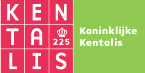 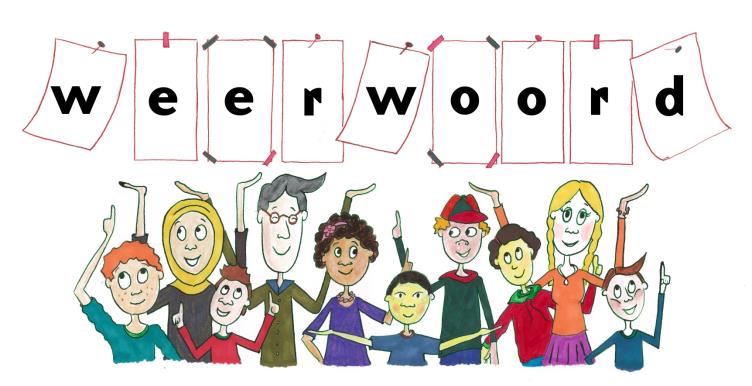 Week 21 – 24 mei 2022
Niveau B
het verschijnsel
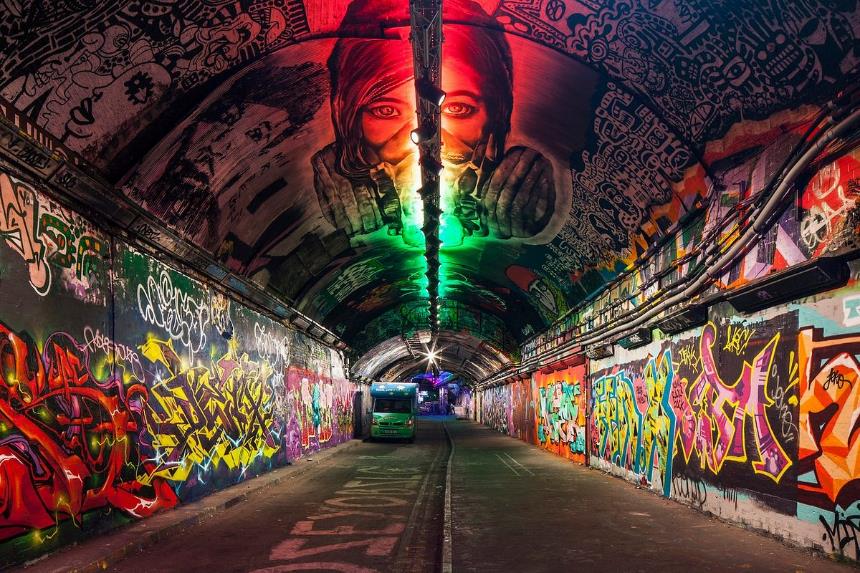 https://www.tripadvisor.nl/Attraction_Review-g186338-d5555207-Reviews-Leake_Street_Arches-London_England.html
verbinden
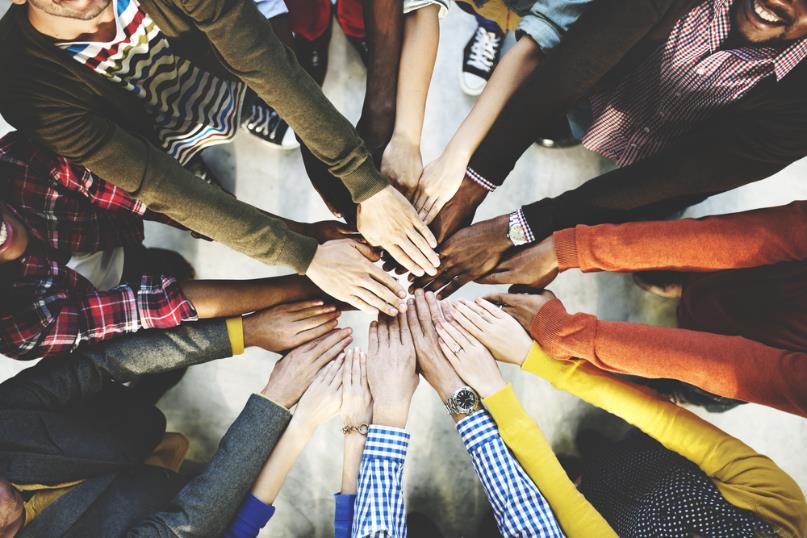 tolerant
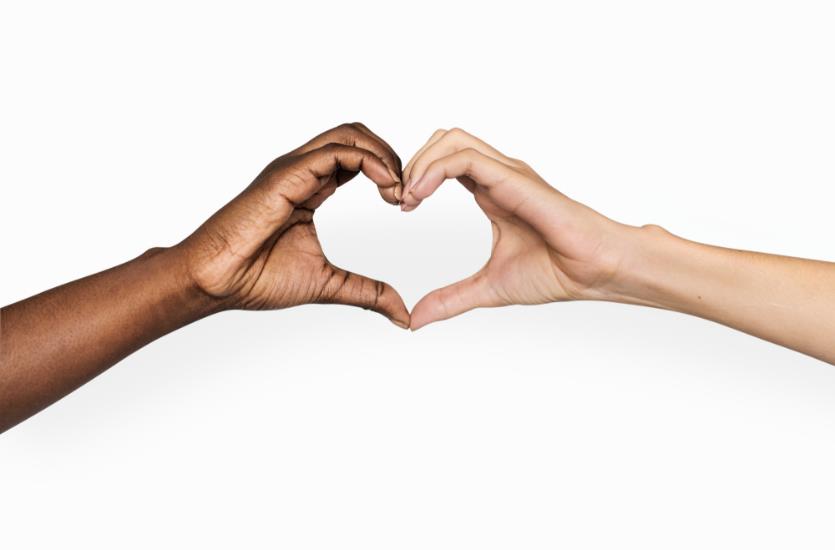 lof oogsten
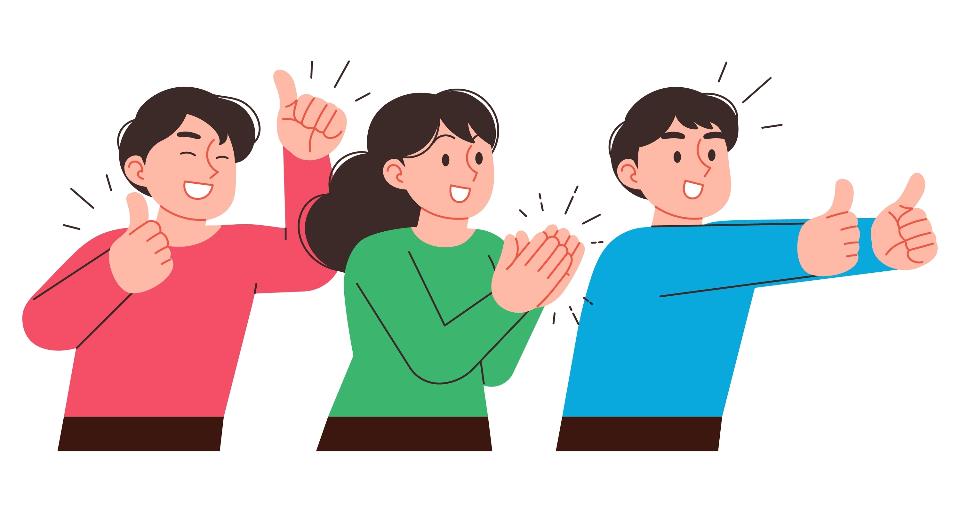 zich uitspreken
Knap gemaakt!
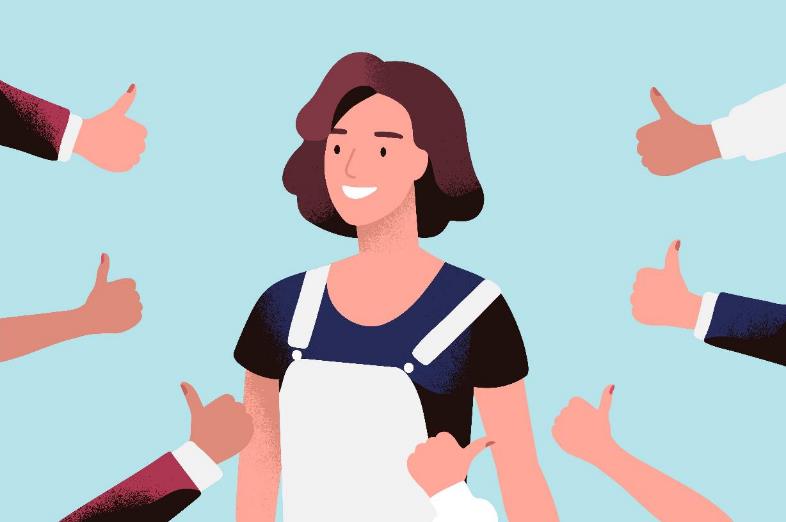 Mooi!
Mooie kleuren!
de leus
Homo’s zijn stom!
de geaardheid
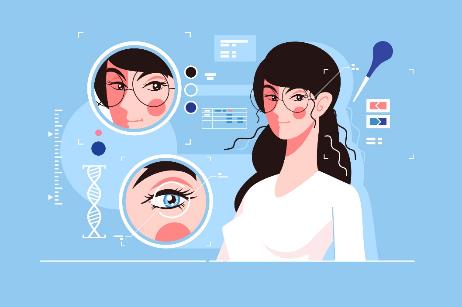 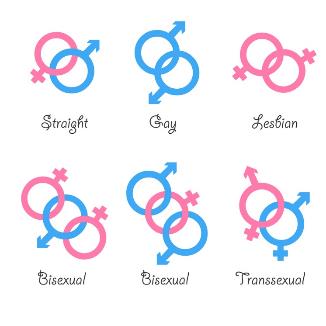 noodzakelijk
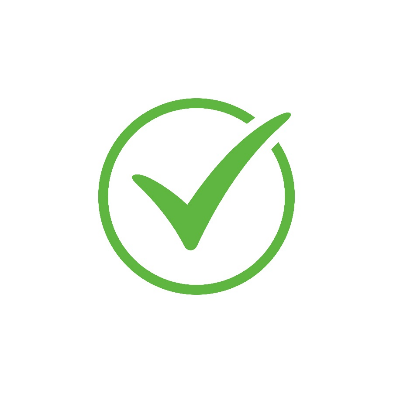 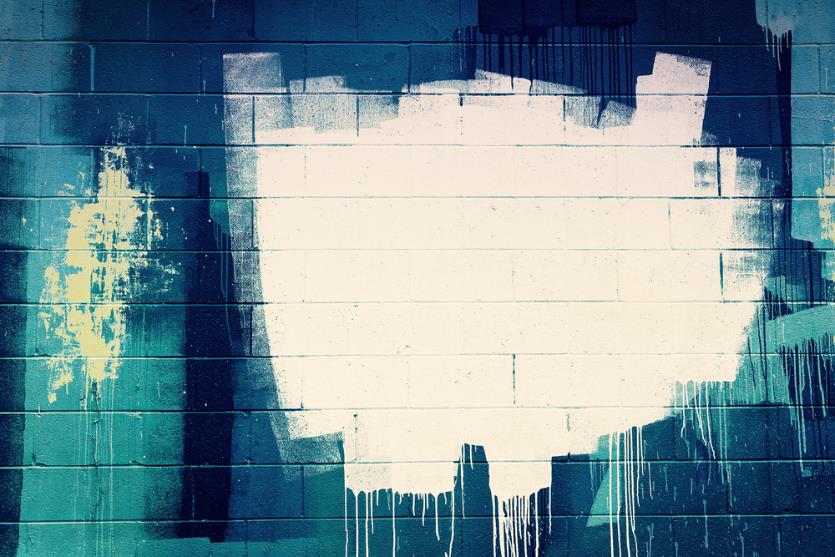 nadrukkelijk
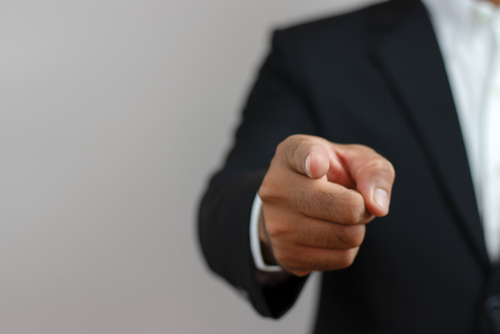 zich gesterkt voelen door
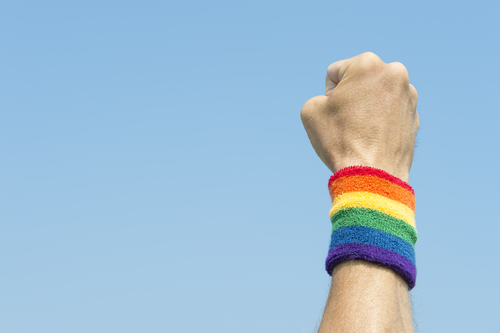 Op de woordmuur:
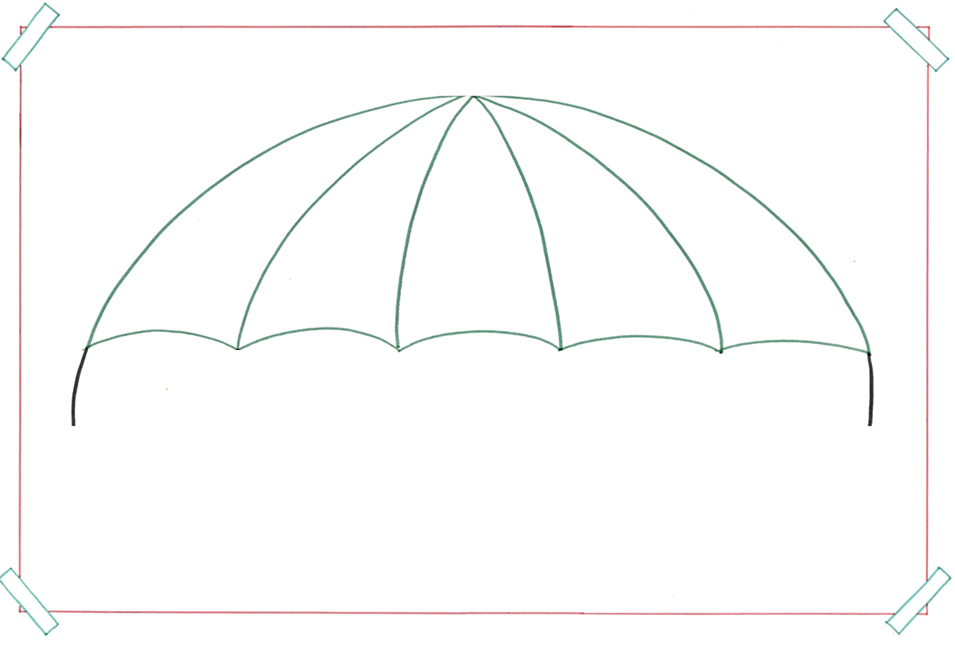 de leus
= de korte en krachtige zin die precies omschrijft wat je vindt
de kwetsende leus
de positieve leus
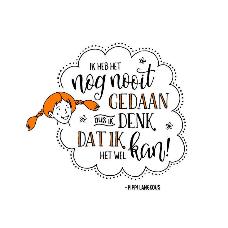 Homo’s zijn stom!
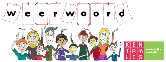 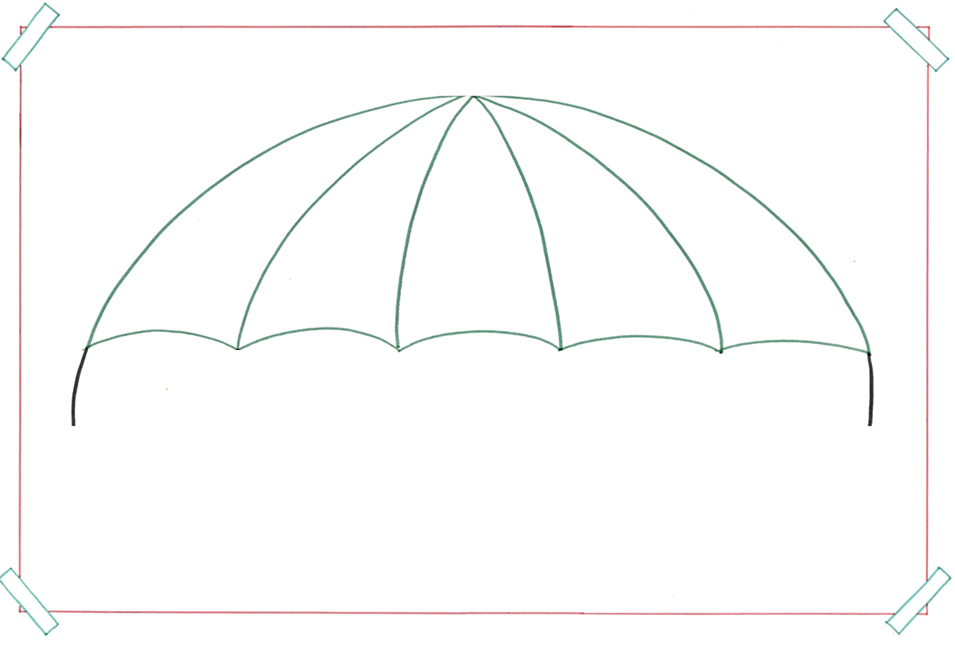 het verschijnsel
= iets wat zich voordoet
de homofobie
graffitikunst
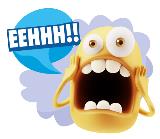 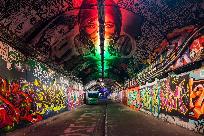 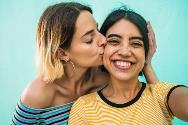 https://www.tripadvisor.nl/Attraction_Review-g186338-d5555207-Reviews-Leake_Street_Arches-London_England.html
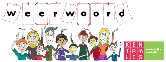 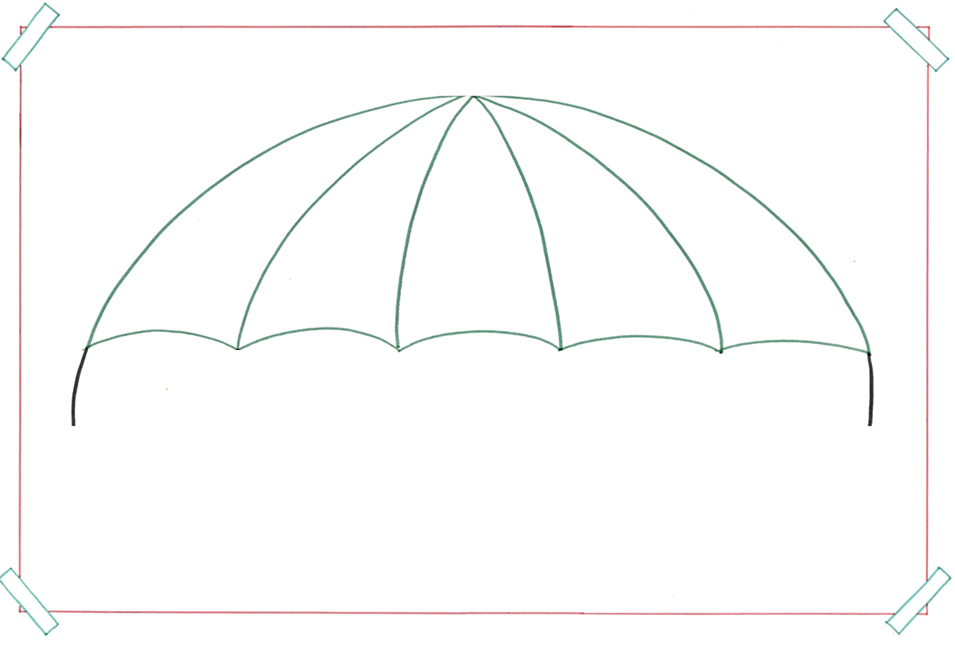 de geaardheid
= het hebben van een bepaalde aard, karaktertrek of eigenschap
homoseksueel
boosaardig
kaalheid
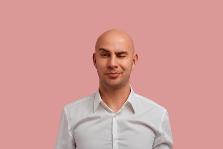 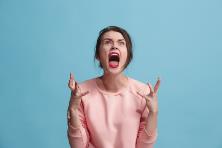 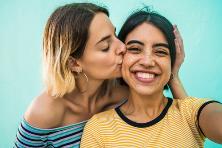 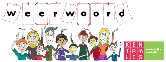 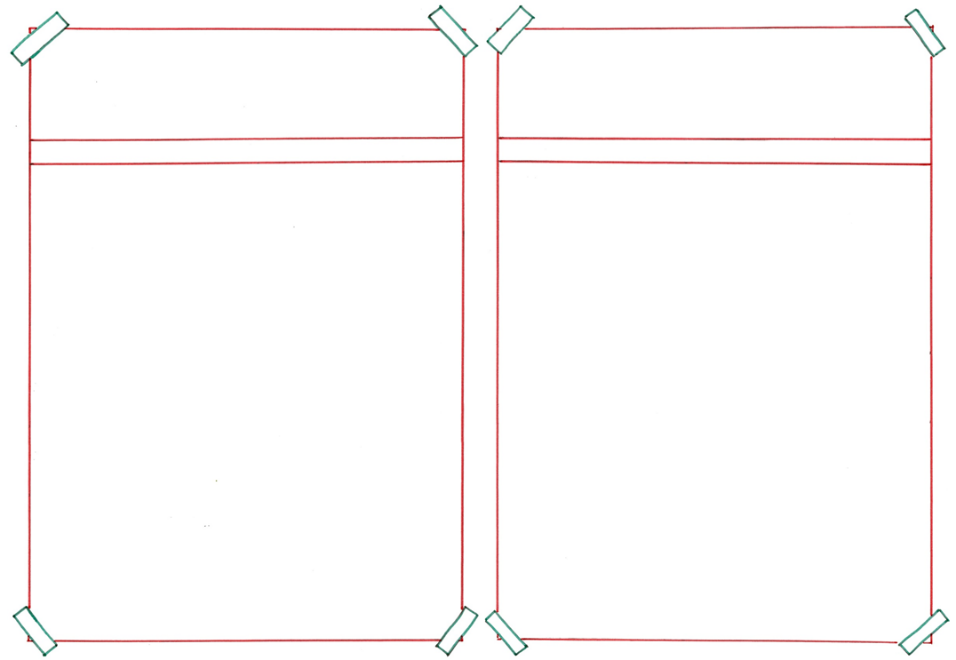 verbinden
uiteenvallen
= in delen uit elkaar vallen 
 
 
 
 
  

Na de dans valt de groep uiteen en gaat iedereen zijn eigen kant weer op.
= samenbrengen

  
 
 

 
   
Samen een kunstwerk maken verbindt mensen.
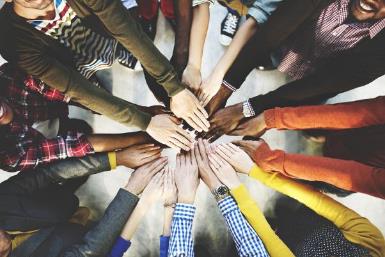 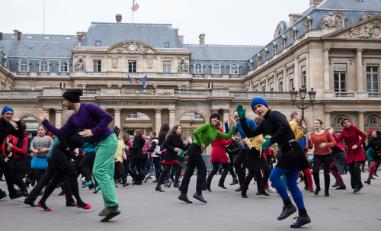 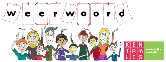 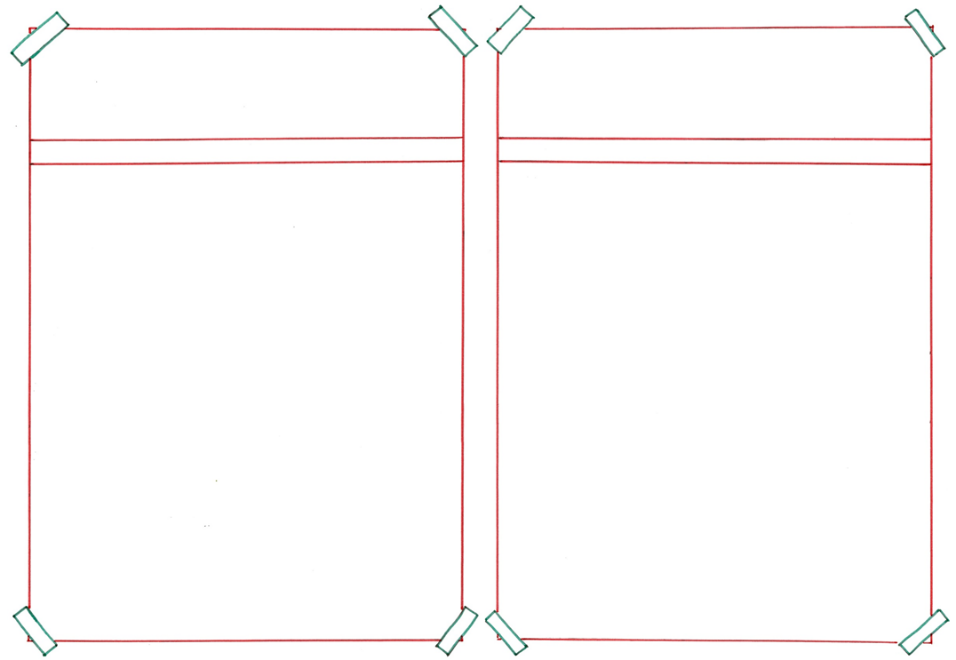 tolerant
intolerant
= onverdraagzaam
 Dit wordt gezegd van iemand die niet bereid is ideeën van andersdenkenden te accepteren
 
 
  
  Vooral als het om religie gaat, zijn veel mensen 
nogal intolerant.
= verdraagzaam,
Dit wordt gezegd van iemand die mensen vrijlaat om anders te denken of te doen dan hijzelf 
  
 
 

Samenwerken betekent ook dat je tolerant moet zijn naar elkaar.
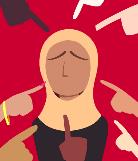 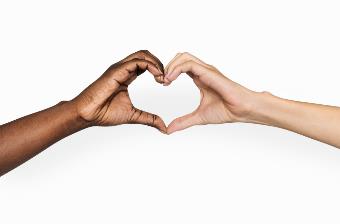 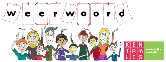 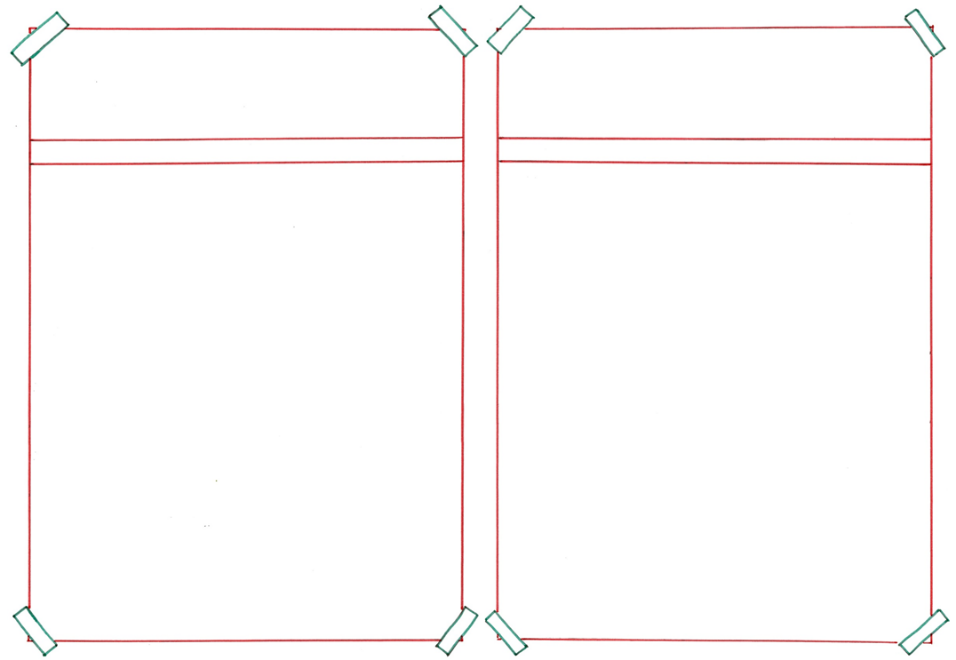 de wens
de noodzaak
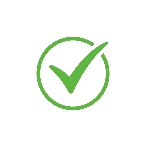 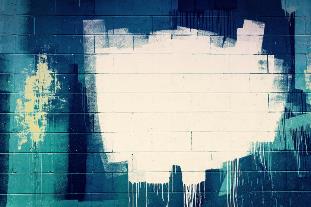 = iets wat je graag wilt
 
 
 
 
  


Dat niemand kwetsende leuzen op de muur zet,
 is een wens.
= iets wat dringend nodig is

  
 
 

    
Het snel verwijderen van de leus is een noodzaak.
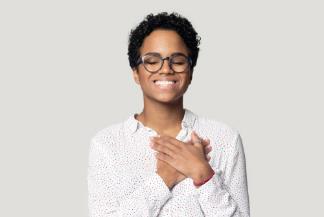 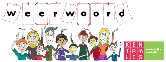 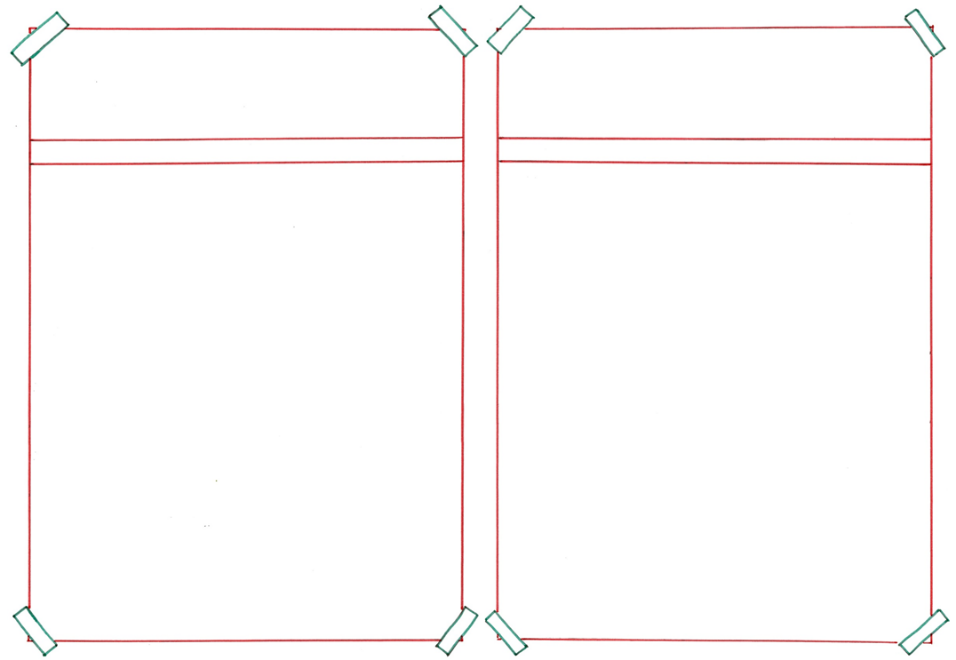 lof oogsten
kritiek krijgen
= het noemen van fouten en oordelen
 
 
 
 
 
  

De leus in het fietstunneltje kreeg veel kritiek.
= bewondering en waardering krijgen
  
 
 

 
   
Het fietstunneltje oogstte veel lof.
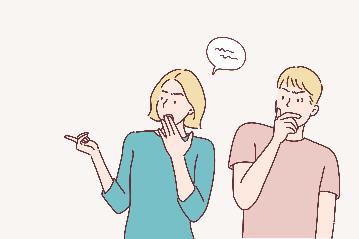 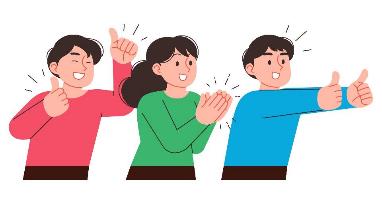 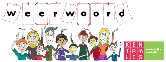 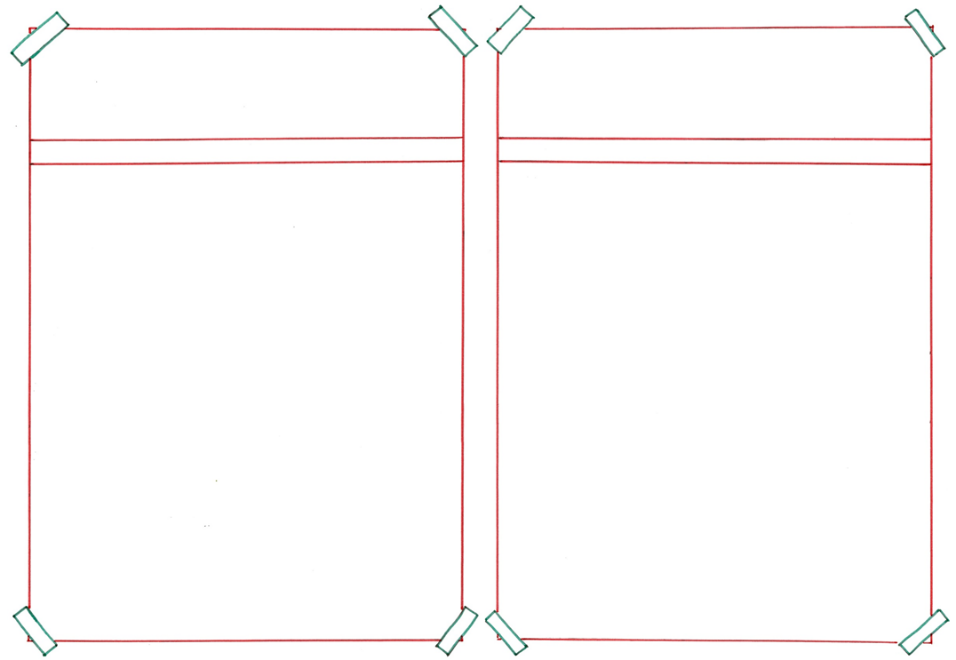 zich inhouden
zich uitspreken
   (over, voor, tegen)
= je mond houden, niet uitspreken wat je vindt
 


 
 

   Ik vind de graffiti heel lelijk, maar ik hou me in.
= een mening of oordeel geven
  
  


  Veel mensen vinden de graffiti prachtig en spraken zich uit.
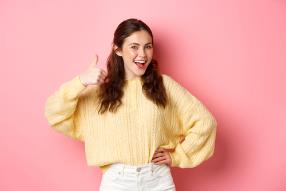 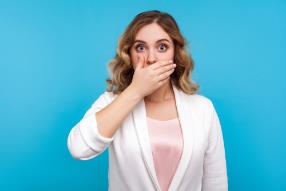 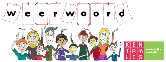 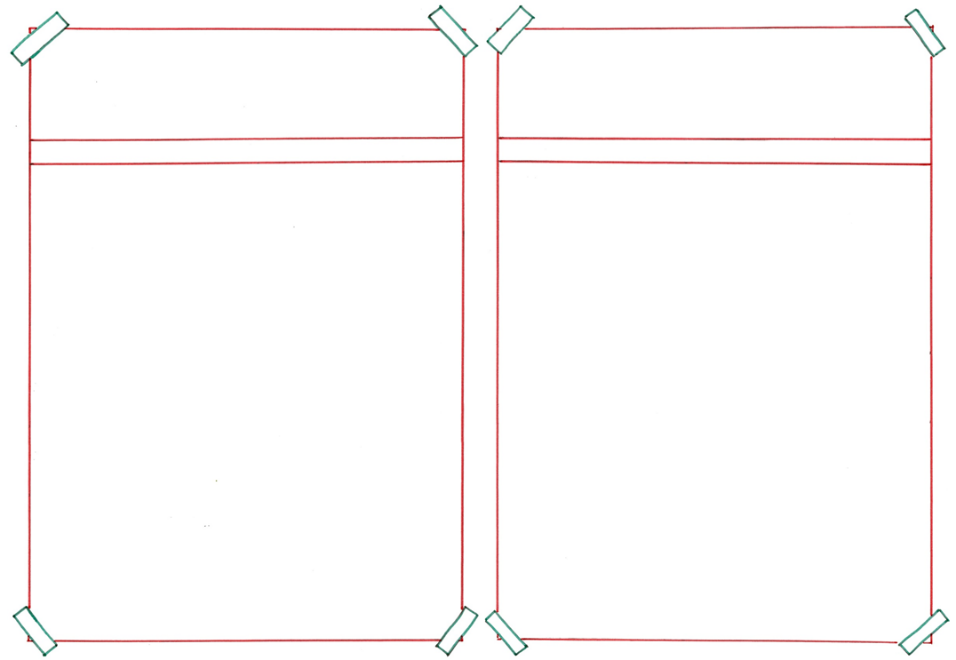 vaag
nadrukkelijk
= onduidelijk en zwak
 
 
 
 
 
  

Hij zei vaag iets over verf, het tunneltje en homo’s. Ik begreep het niet zo goed.
= duidelijk en met kracht
 
 

 
   

Er is nadrukkelijk gezegd dat de leus verwijderd moet worden.
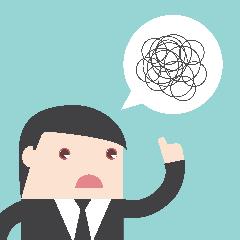 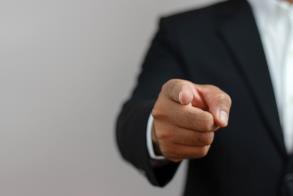 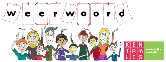 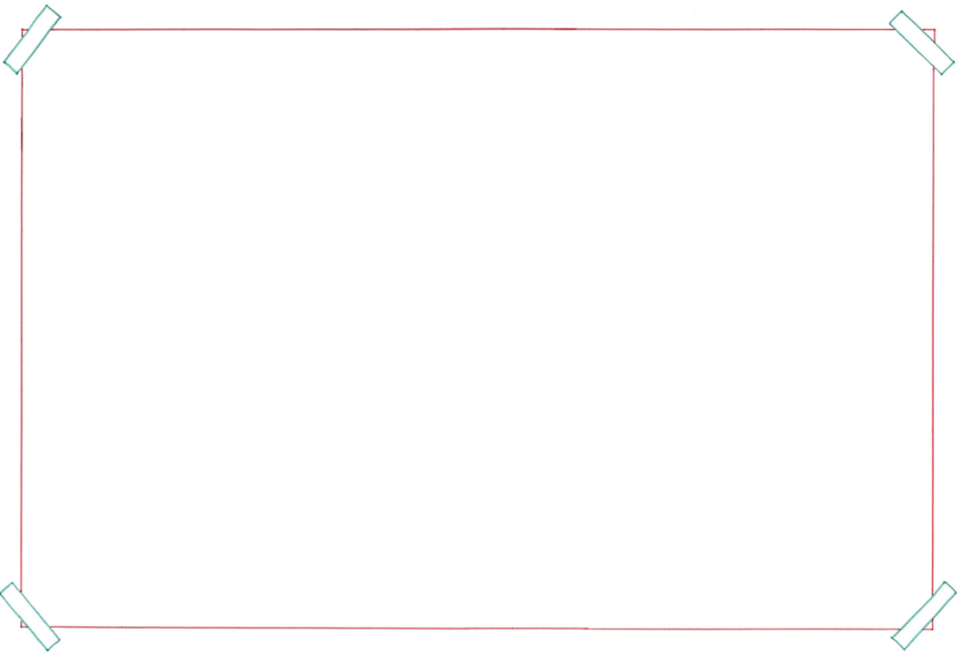 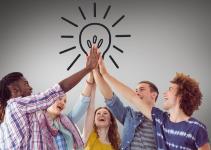 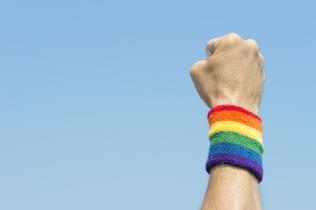 de bijval
zich gesterkt voelen door
= zich aangemoedigd voelen door, zich krachtig voelen door
de mening
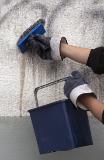 de actie
“Dit soort leuzen over geaardheid kunnen écht niet.”
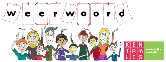